Organizing 101
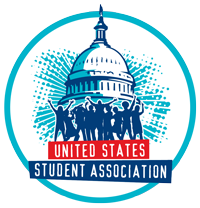 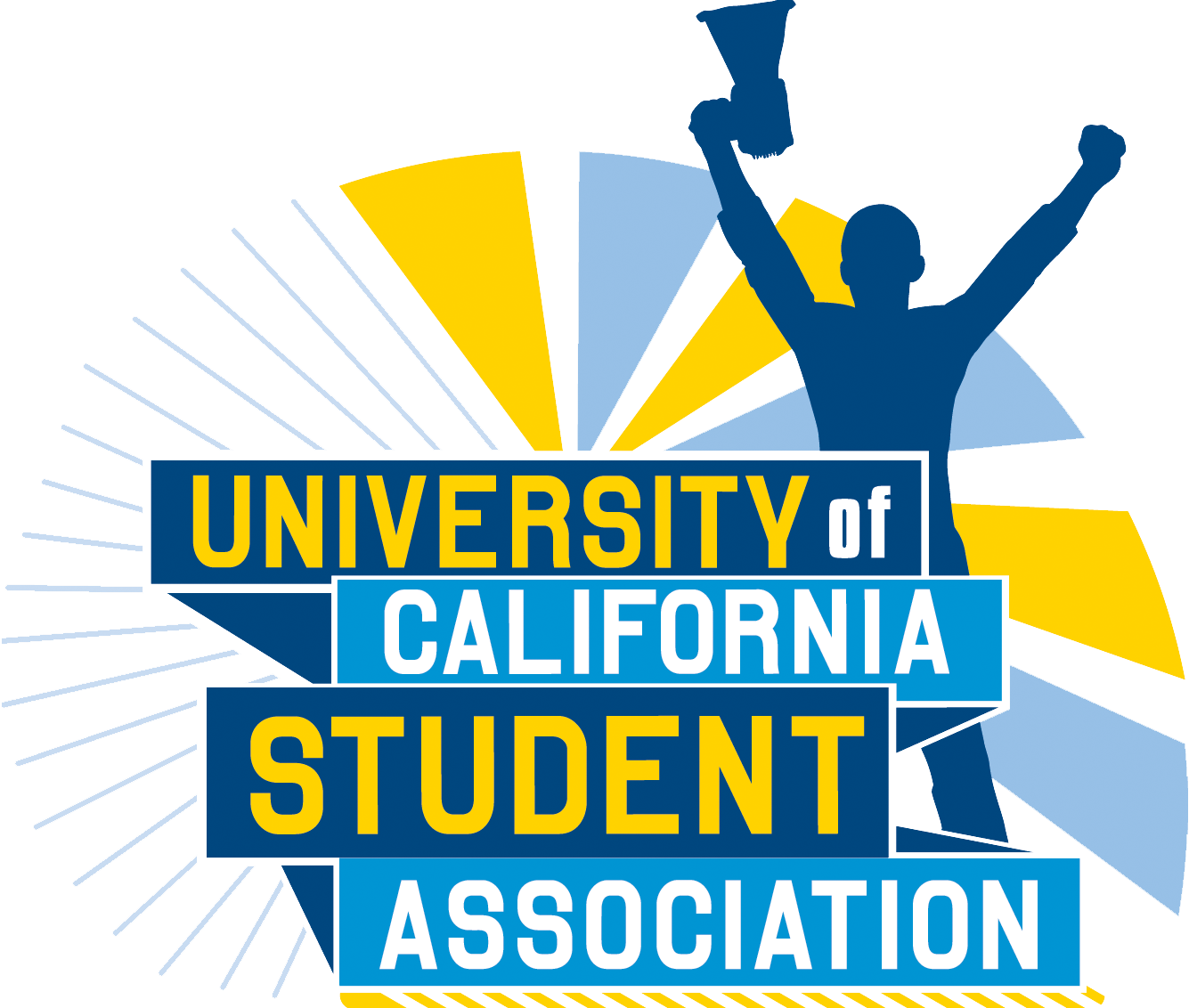 Statewide Organizing Director
Patricia Arroyos
What is Organizing?
The process of building power through determining what people want as individuals and then helping them find collective ways of getting it
The personal is political: Organizing is overwhelmingly about building relationships - changing the world and changing how individuals act together
[Speaker Notes: Credit to Midwest Academy and Marshall Ganz]
Foundation for Organizing - Self-Care
What is Self-Care?
A personal, individual process that involves looking holistically into several levels of well-being - the ability to proactively enhance our health by building resiliency
Why is Self-Care Necessary?
Let’s be real, this work isn’t easy BUT a Healthier YOU  Healthier Movement
“Caring for myself is not self-indulgence, it is self-preservation, and that is an act of political warfare.” -Audre Lorde 
Integrating self-care into your daily life requires planning
Roles in Movement Building
True of False:
Movements are lit like a match
Movements are built by heroic figure head leaders
Movements require complete internal unity
Movements succeed if they mobilize large, mass actions.
Your Role in Social Change
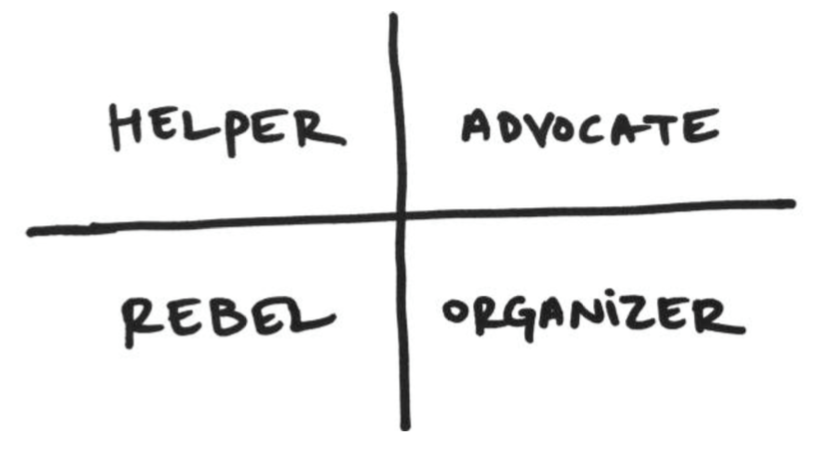 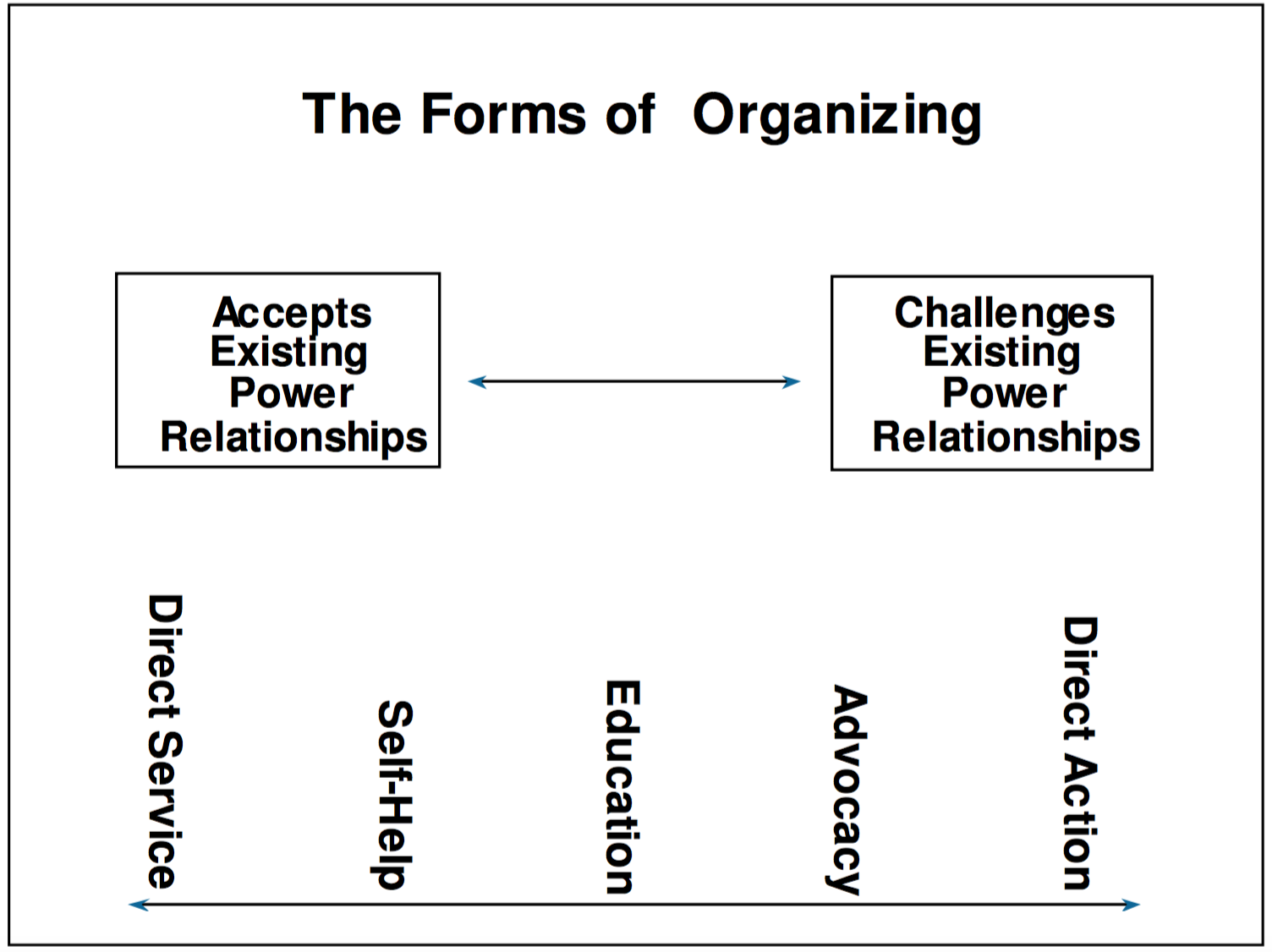 3 Basic Principles of Direct Action Organizing
Win concrete improvements in people's lives.
Make students aware of their own power
Alter the relations of power between students, the administration, the legislature and federal government
8 Steps to Direct Action Organizing
Identify a Problem
Choose an Issue
Develop a Strategy
Involve Large Number of Students Face to Face w/ Target
Target Reacts
Depending on Outcome - Regroup
Take Advantage of Elections
Keep Legislators Accountable to Demands
Big Problems vs Specific Issues
Higher Ed is Unaffordable           vs         CA State Divestment in Higher Ed    
College Rape Culture                  vs         Rape Culture in the UC
Racial Relations in the US           vs         #BlackLivesMatter
Prison Industrial Complex            vs        UC workers’ pensions invested in        				       private prisons
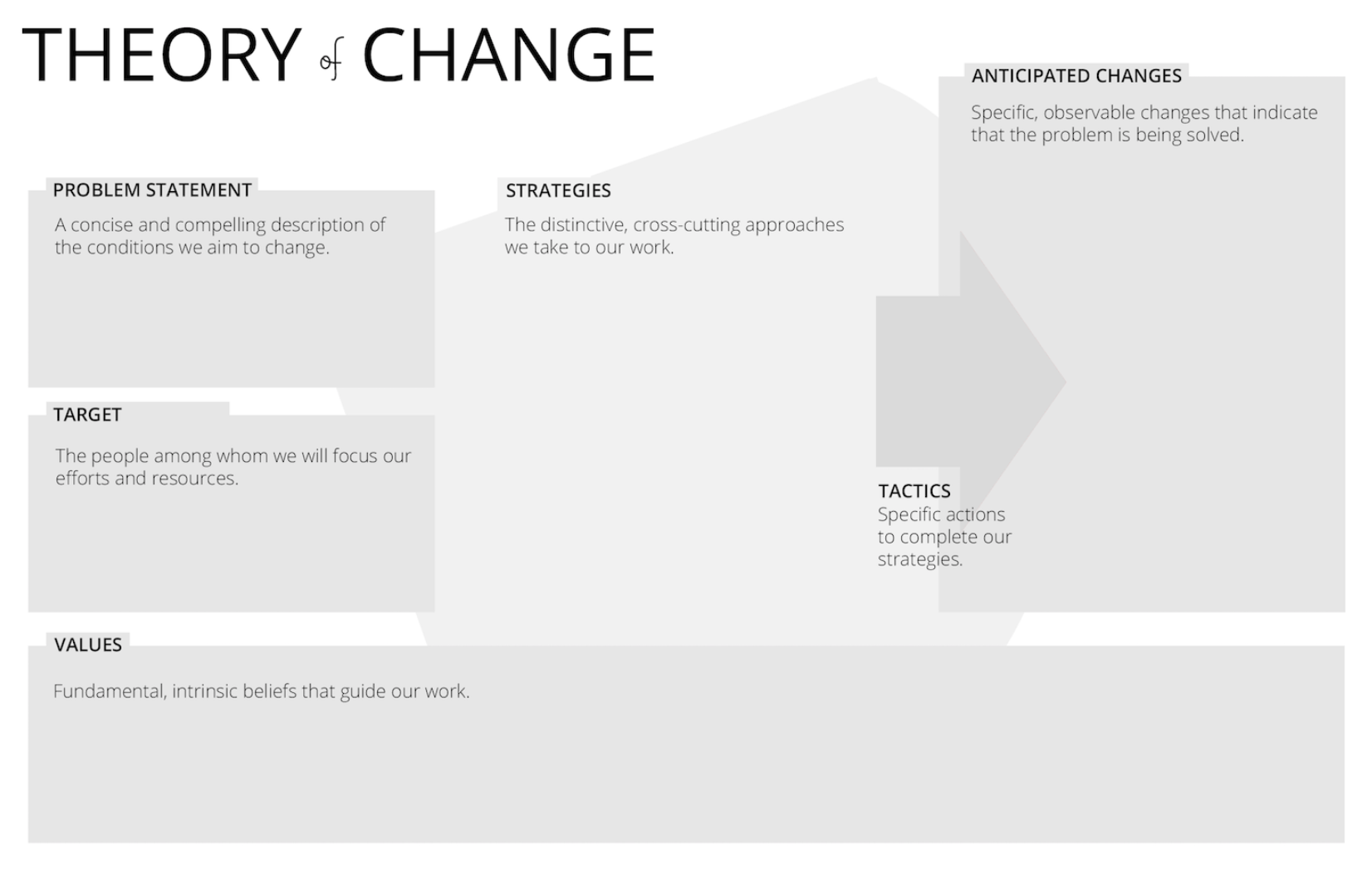 Theory of Change
[Speaker Notes: Head and the Heart of Organizing – The How and the Why = Meaningful Action]
What is a Strategy?
Strategy is turning the RESOURCES you have into the POWER you need to get the CHANGE you want
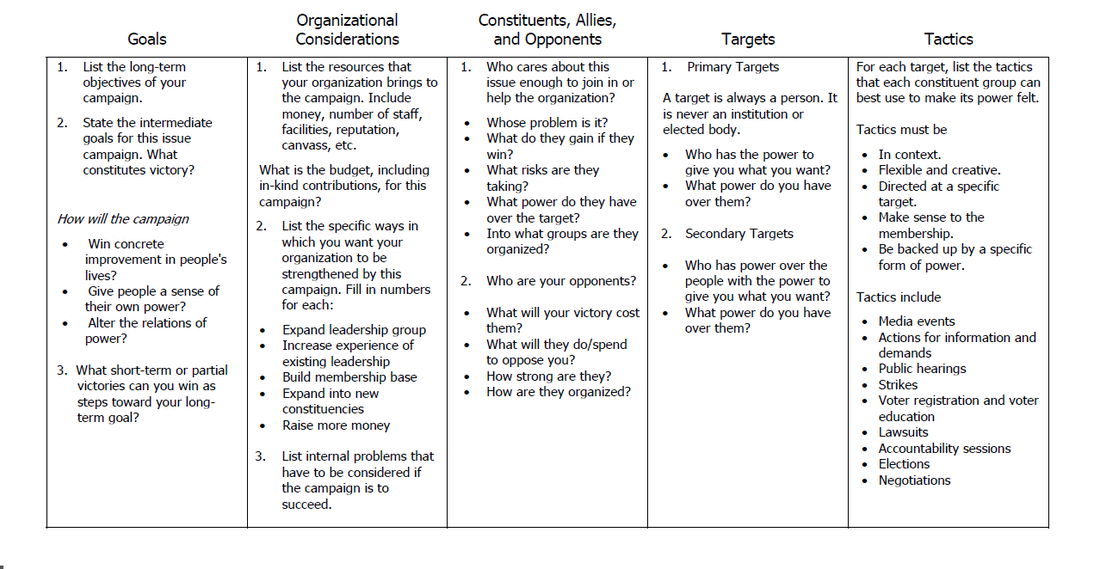 Strategy
What is Power Mapping?
Power Mapping is a visual tool to analyze power relationships around an issue or agenda.  It is also a framework for problem solving through relationship building.

Power mapping helps analyze current power relationships, determine who/what you need to win (key targets, coalition partners, etc.) and develop a strategy to change the power relationships necessary to win.
This process will help teach you the value of personal relationships as an important dynamic in social organizing.
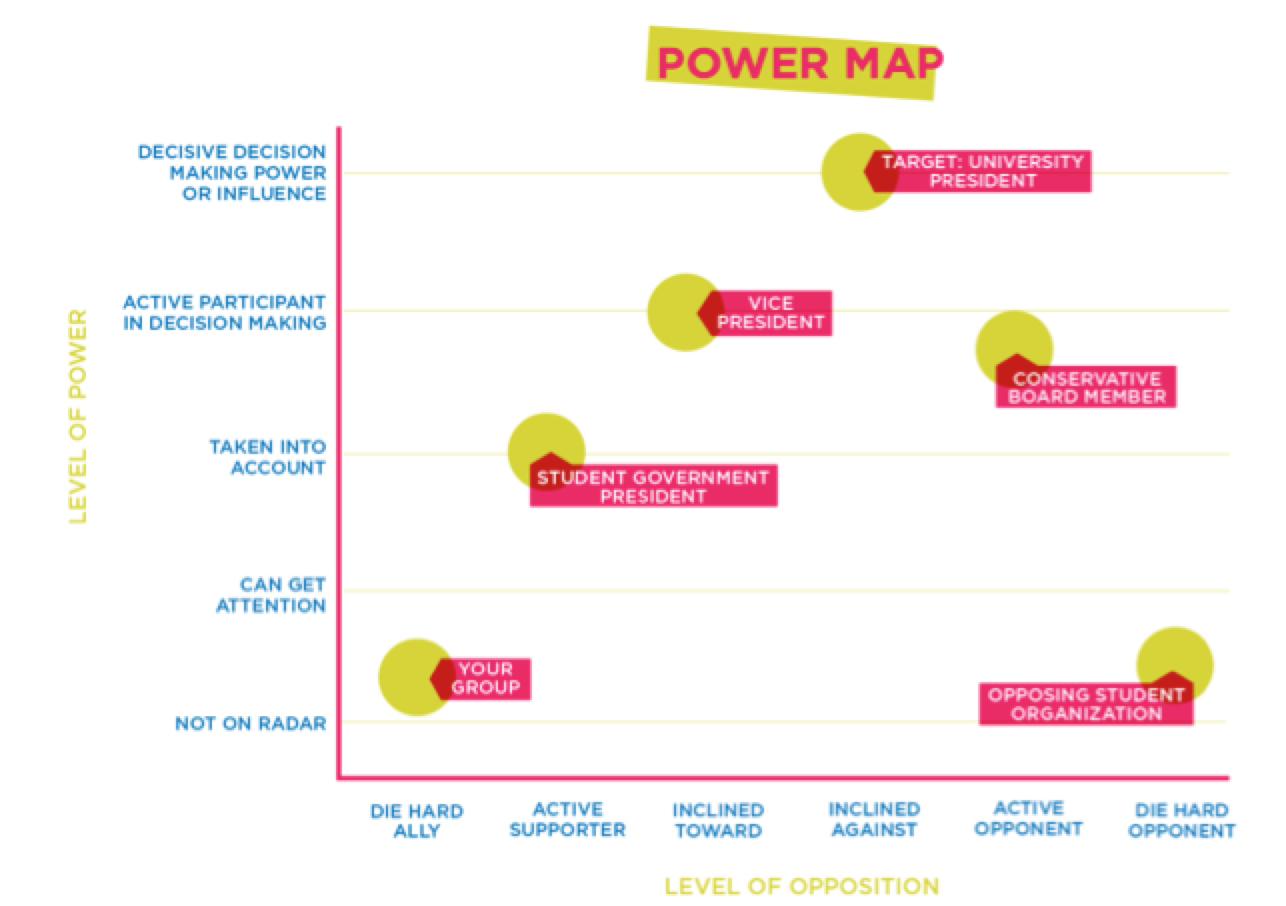 Power & Tactics
Traditional Forms of Power
Political/Legislative Power: Getting something passed by a legislative body

Consumer Power: The ability to conduct a boycott

Legal/Regulatory Power: The ability to win in court or the regulatory process
Strike/Disruptive Power: Cutting off profits or income by stopping the university from functioning
Other
How it can be used on campus
Threatening to go around elected officials and use the legislative/political process.  Passing state propositions or laws the UC would have to follow.  Impacting the Governor’s race and dictating who gets appointed to the Board of Regents.
Cut-off profits that students generate (athletic tickets, apparel, public dorms, campus food).
Sue or file a claim against the UC (Kashmiri Case).
Affect campus enrollment numbers or fundraising.
Negative Press about a powerful Regent, Administrator or Donor.
Different Kinds of Tactics
Petition Drives
Letter Writing
Visits with Public Officials
Public Hearings
Mass Demonstrations
Teach-Ins
Educational Events
Civil Disobedience 
Boycotts
Marches
UC Specific Tactics - As a student

Class Raps/Tabling/Canvassing
Meeting with leadership from an organization
Meeting with an administrator
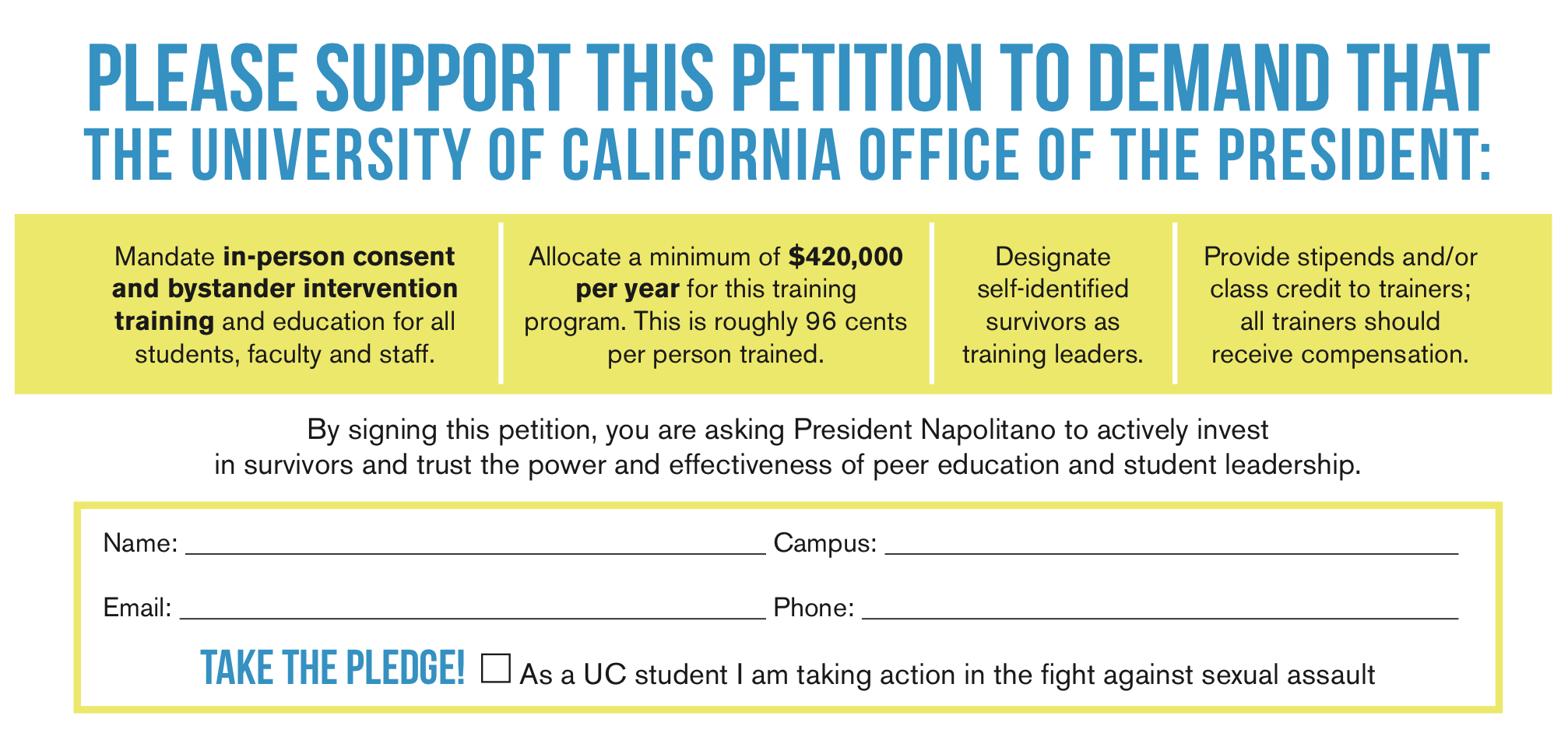 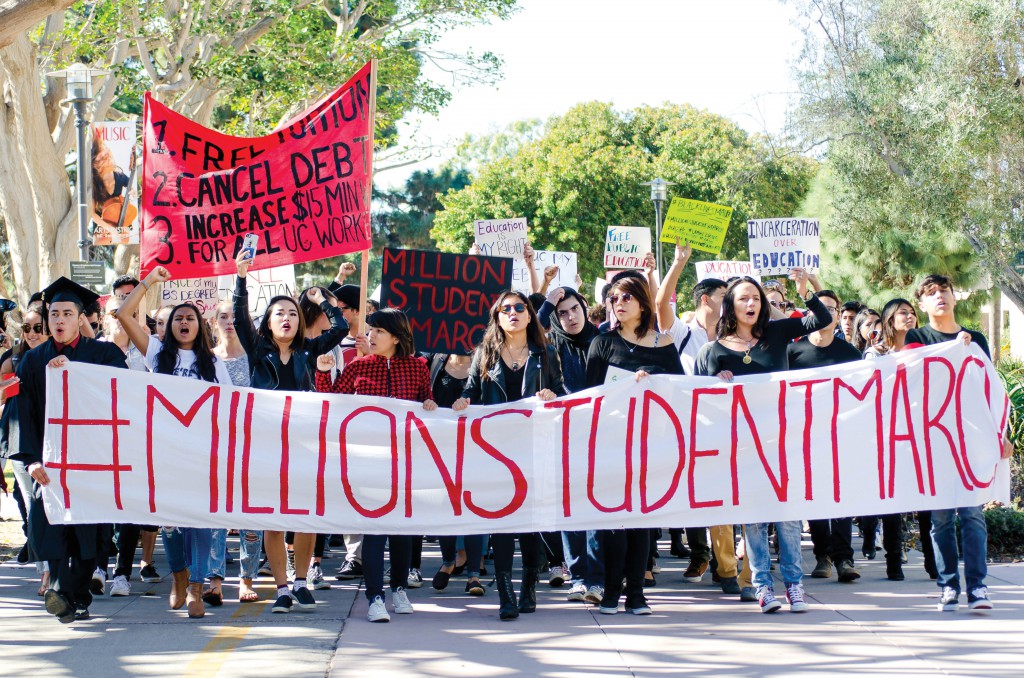 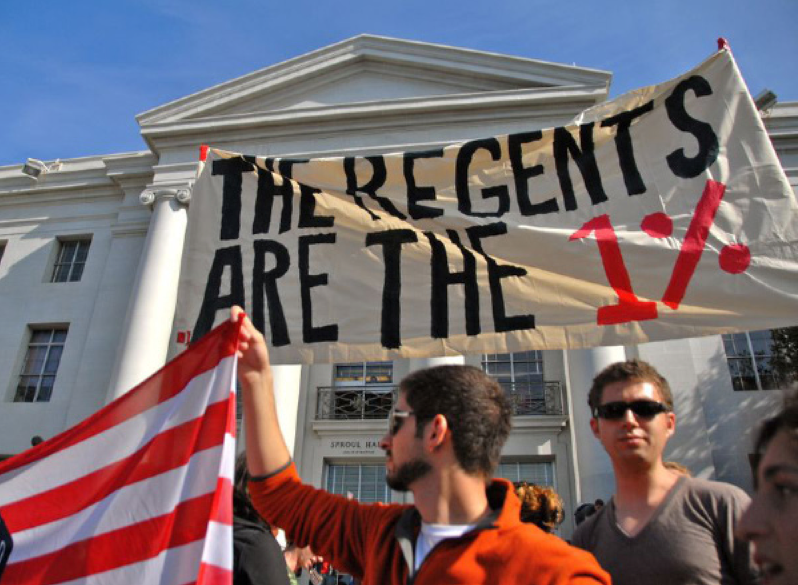 Escalation Chart 
Logical Order to Using Tactics
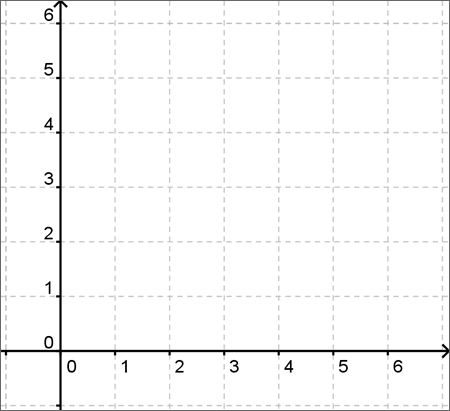 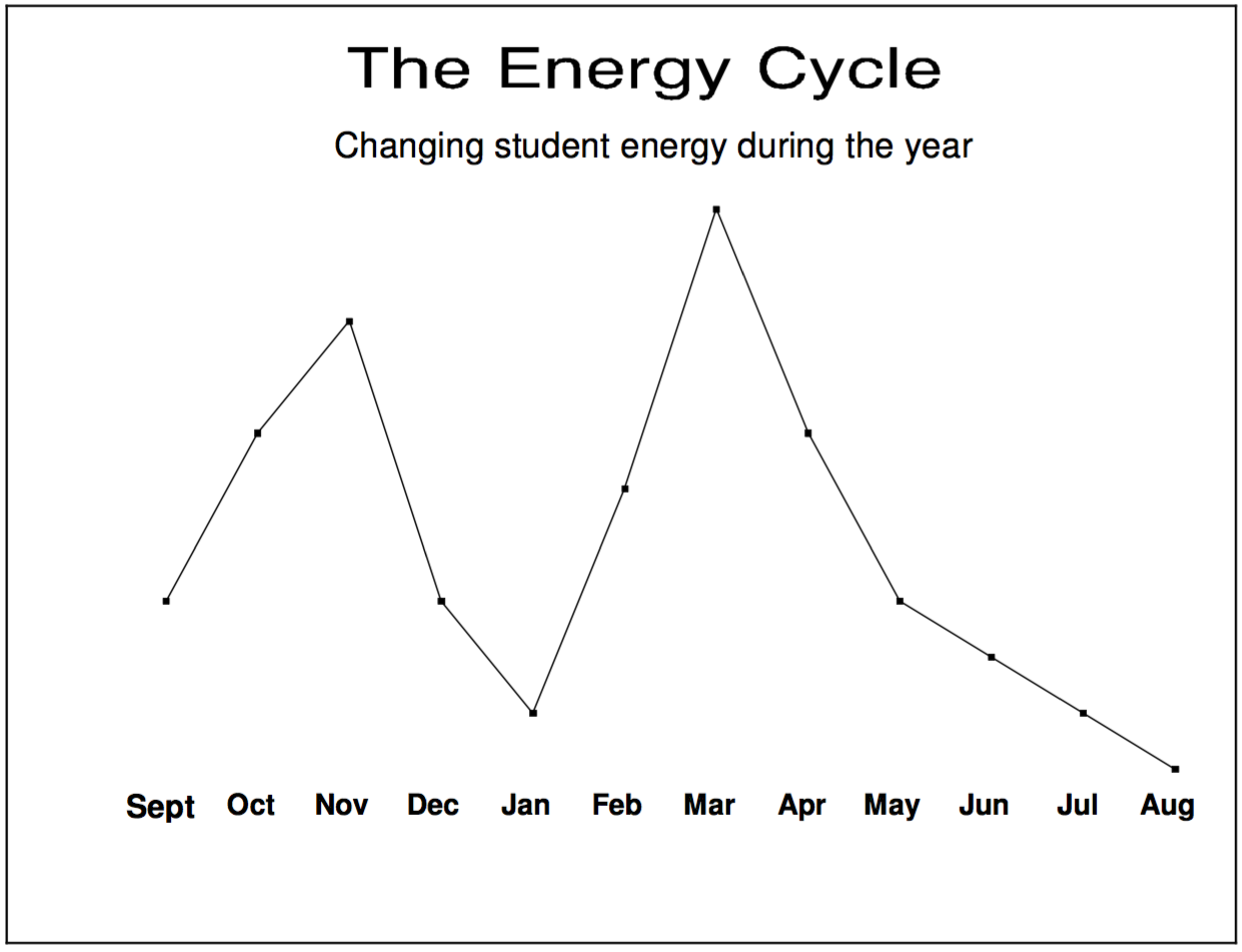 Recap
TACTICS are what our CONSTITUENTS do to the TARGETS to pressure the TARGETS to give us our GOALS and build the ORGANIZATION
How Do We Get Started? – What Does it take to Base Build?
The Organizing Conversation
Intro - Getting in the Door
Digging
Agitation
Inoculation
Plan to Win
Concrete/ Hard Ask
Getting Commitment
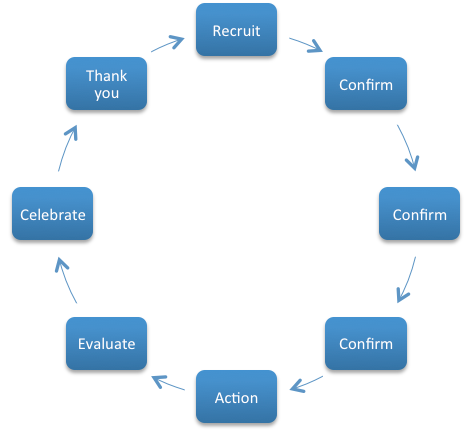 Social Media: Principles for Organizers
Only 20% of posts make it to a user’s feed.
Social media is about conversation.
Social media is the weakest commitment you can get.
A powerful message is still the most important thing.
Deleting negative feedback hurts you in the end.
Rule of Halves
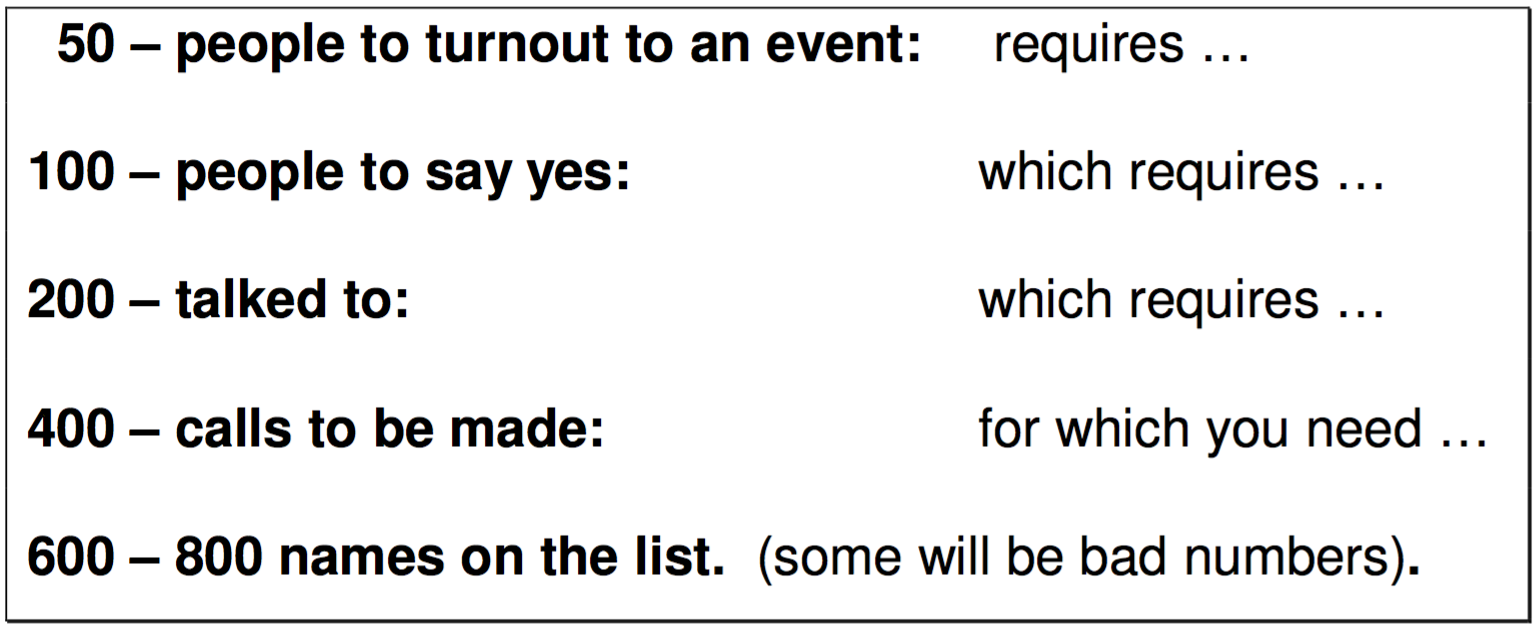 Privilege and Allyship in Coalition Building
Given the political climate, there a more opportunities for us to play a role, BUT an intentional one
Everyone should see their investment in dismantling systems of oppression and an ally is an individual/group that actively uses their privilege and/or positionality to assist historically marginalized communities in doing so
Allyship is a conscious mindset, not an identity
What’s Next?
As a student here at UCSD there a lot of ways to get involved
Connect to SAAC (Student Affirmative Action Committee) Leaders
Connect to the External Affairs Office – Statewide Advocacy
Call to ACTION  Regents Mtg Action Wed. May 17th at UCSF               Sign-Up Sheet: www.tinyurl.com/uscdregents
Details of Action
When: Wednesday, May 17th 
Where: UCSF Mission Bay
Bus leaves UCSD – Tuesday, May 16th 
SIGN UP HERE: www.tinyurl.com/uscdregents
Questions?
Contact Info: 
Paty Arroyos – UCSA Statewide Organizing Director 
Phone: (510) 282-1736
Email: organizing@ucsa.org
Request a Training! – www.ucsa.org/resources/trainings